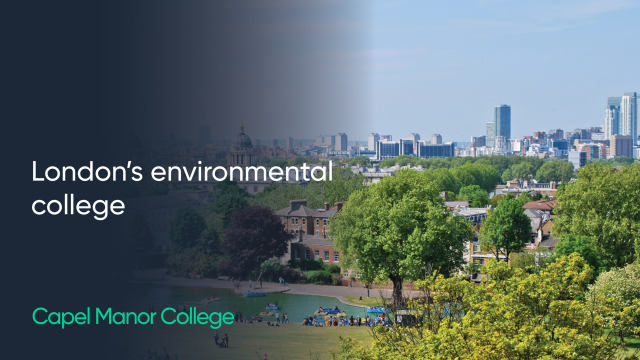 Study SKILLS
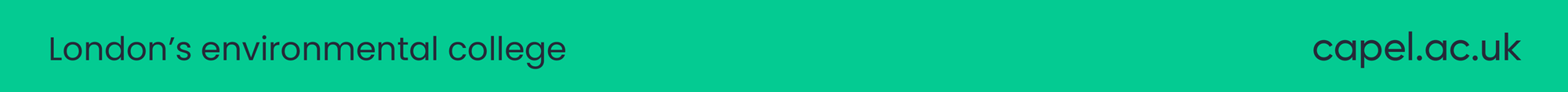 Objectives
A few benefits of highlighting are:
To Identify what type of learner you are
To Explain the importance of time management and collaboration .
01
02
To apply knowledge to studying practice
04
03
To Understand how to create an optimal studying environment and techniques
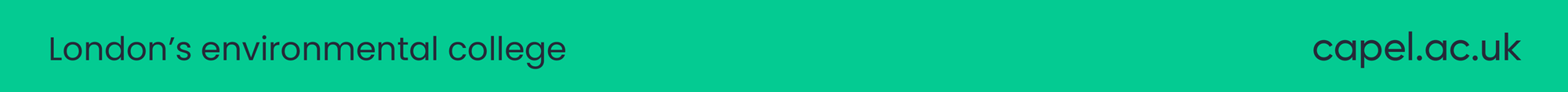 01
What TYPE of learner are you?
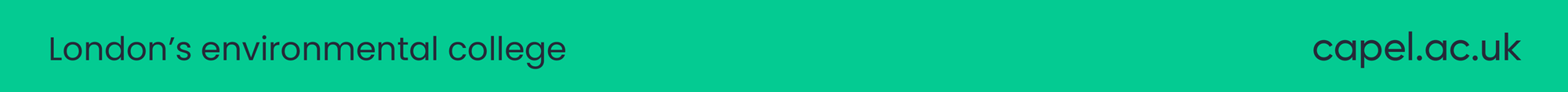 Take the quiz below.
Follow the link
https://vark-learn.com/the-vark-questionnaire/
01
Once you have finished, exchange types of learning with those around you.
What techniques would help you as an individual? .
02
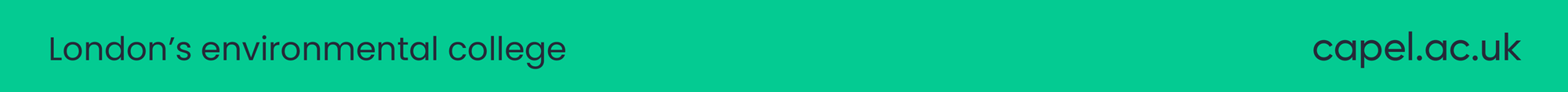 Retention Pyramid
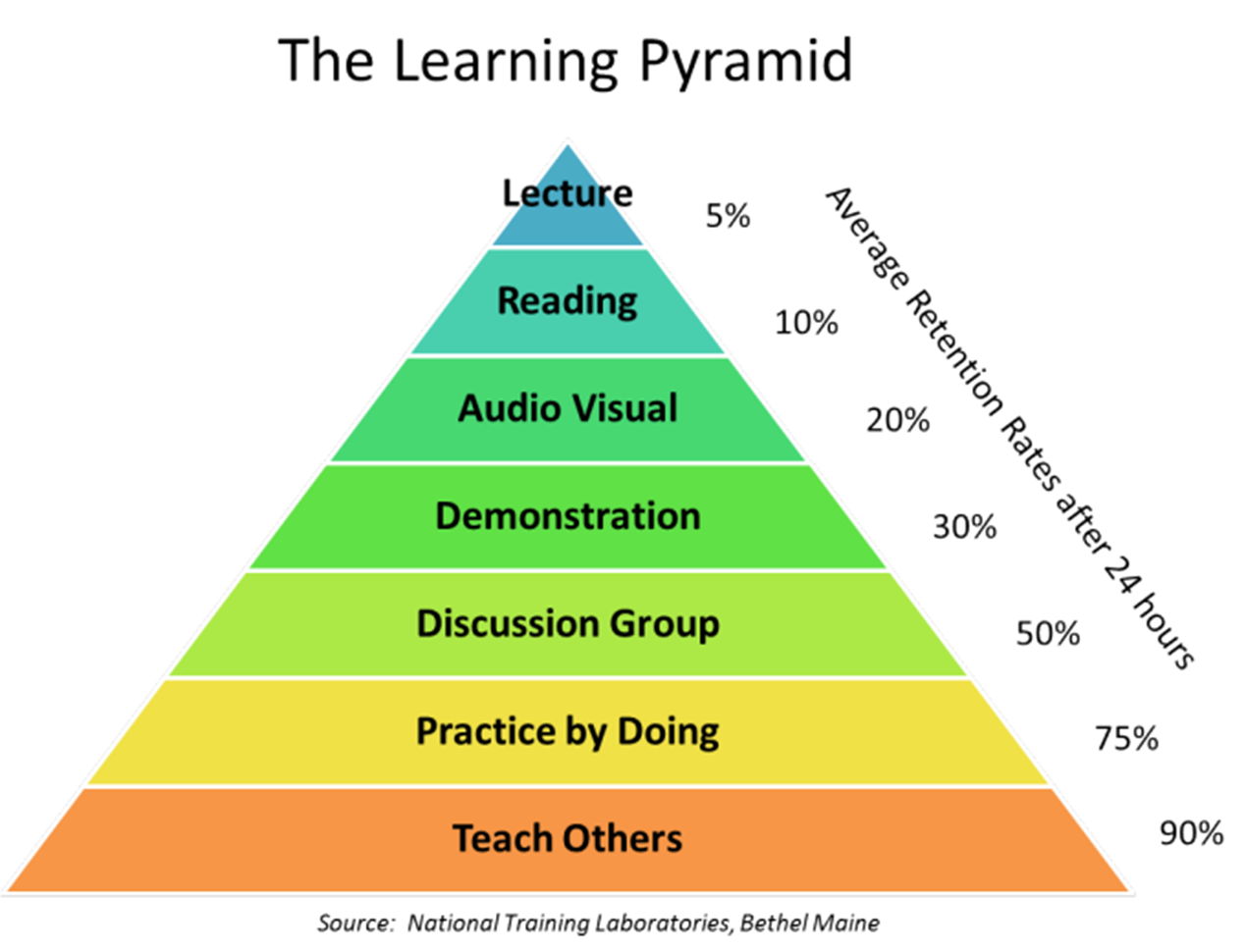 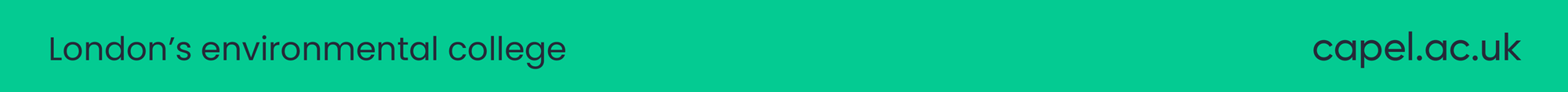 02
Key study skills
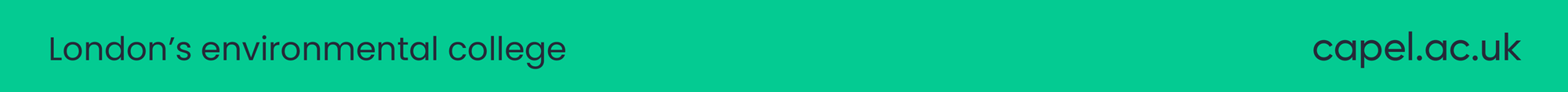 Time Management
Plan your time: (daily and weekly)
 Prioritise deadlines 
Timetable your study periods – (and stick to these)
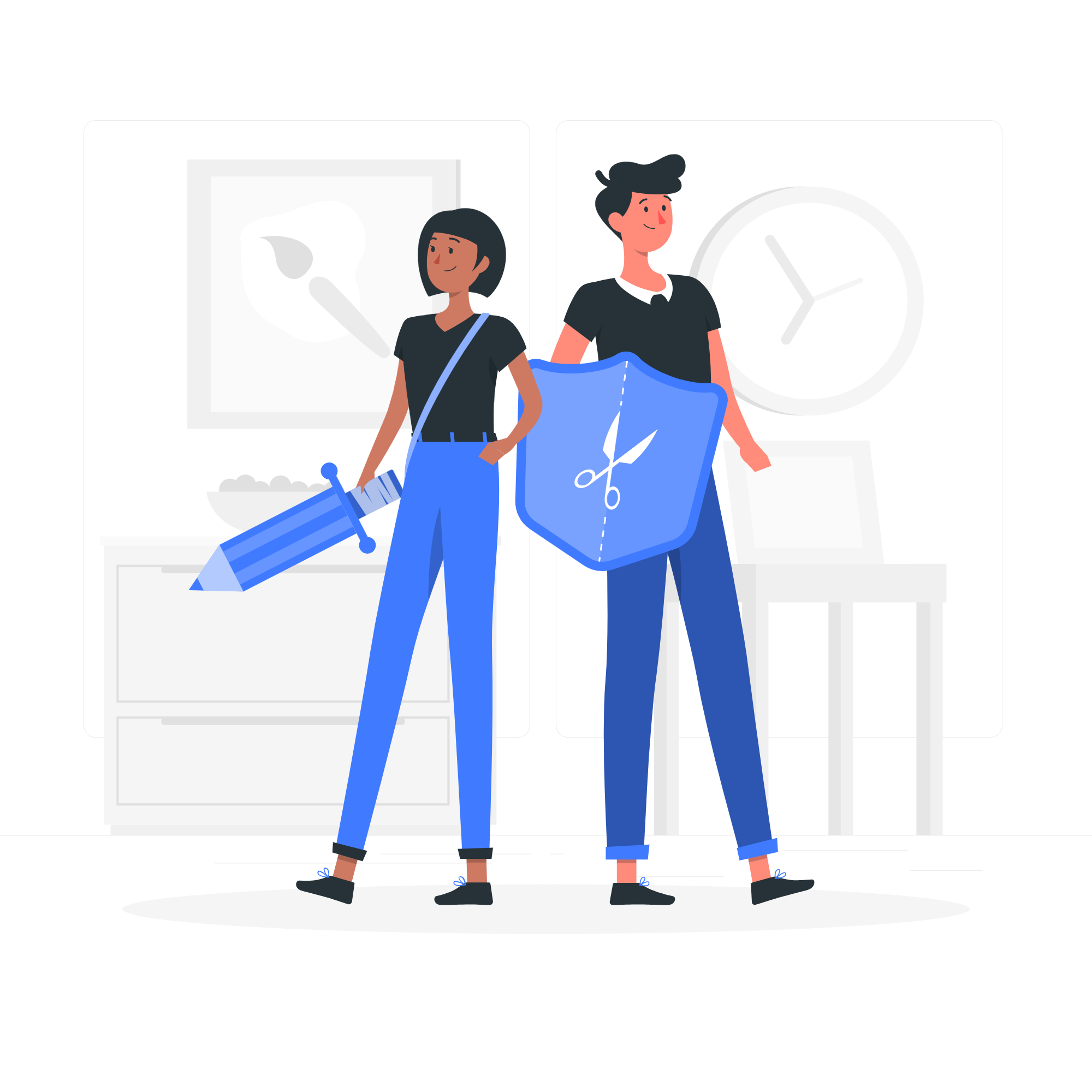 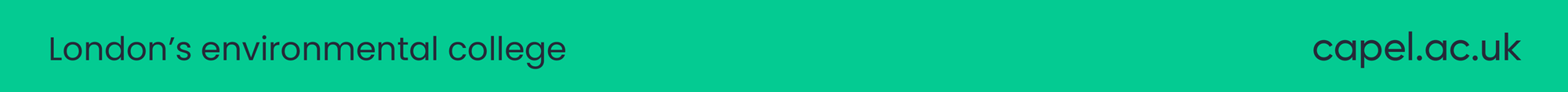 Collaborative Learning
4 steps to success when seeking help: 
BRAIN: Use your memory and notes to find the answer
BOOK: Research the answer
BUDDY: Ask a classmate
BOSS: Then approach your teacher for help
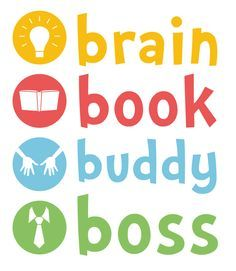 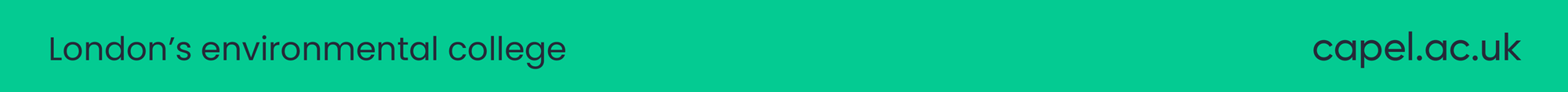 The important ideas of a text
The purpose of highlighting is to differentiate between:
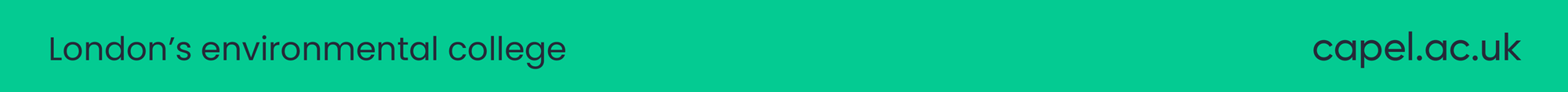 03
Creating a good studying environment and techniques
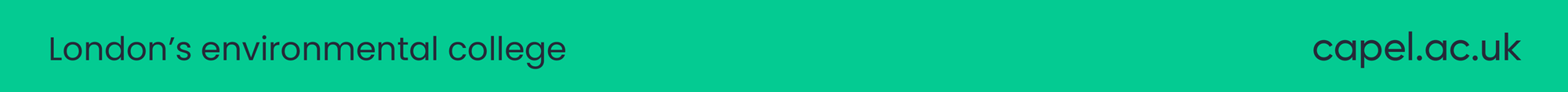 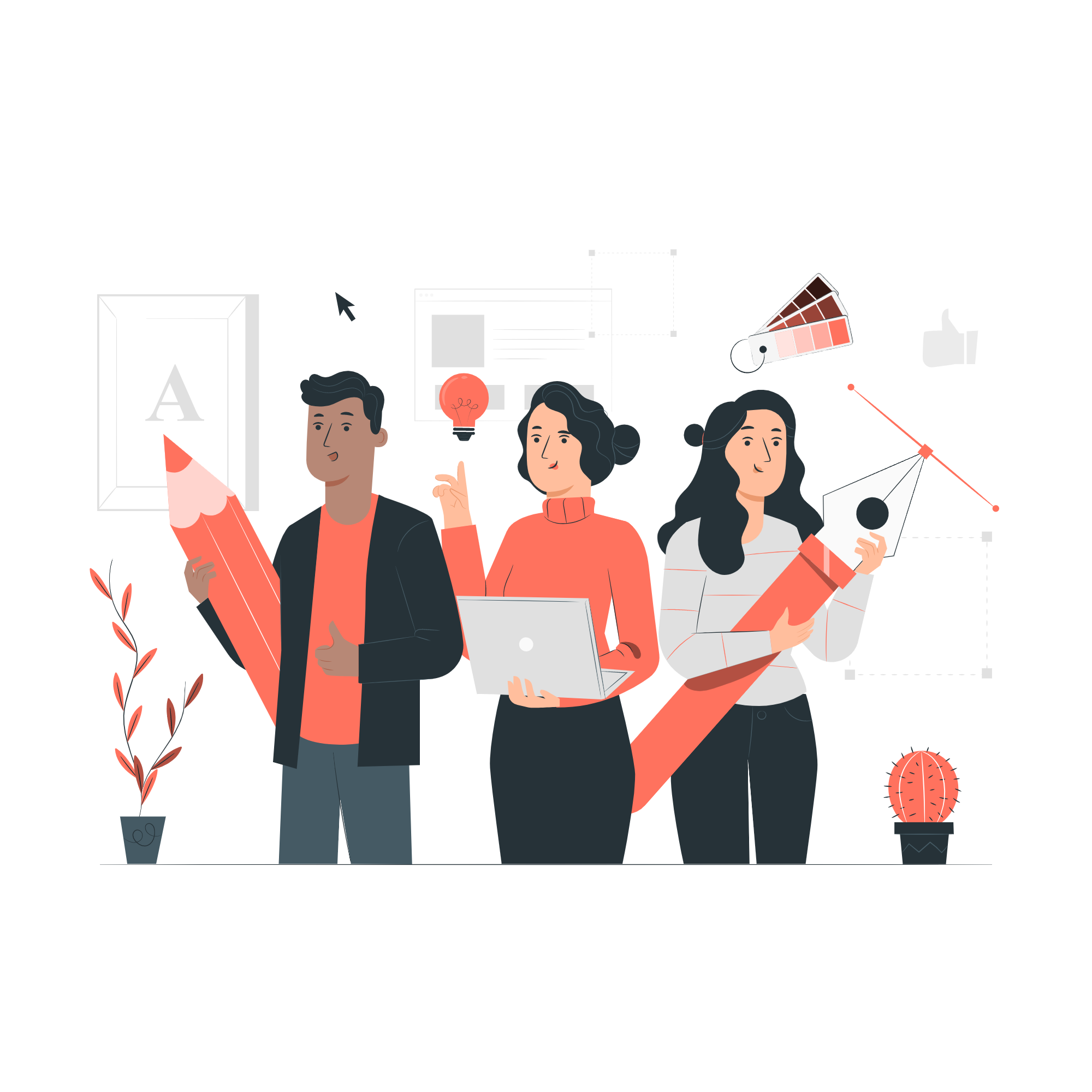 Effective Studying
To study effectively, you must GET RID OF TEMPTATION:
No clutter
No Phone
No TV
Get Organised (Books and Notes)
Create a study timetable
Split learning in to manageable chunks
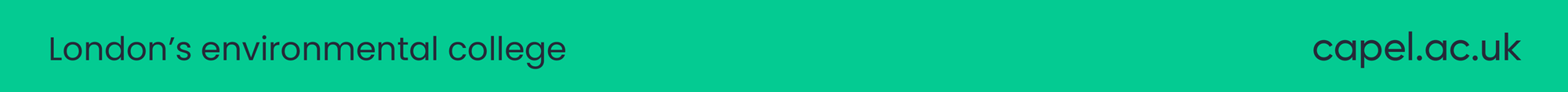 Pomodoro Technique
5 Basic Steps: This will help you break down work in to manageable chunks
Decide  on the task to complete
Set a  timer for 25 minutes
Work until the timer rings
Take a short  5 minute break in the margin why the paragraph is relevant
Repeat. After four pomodori, take a longer break (30-60 minutes)
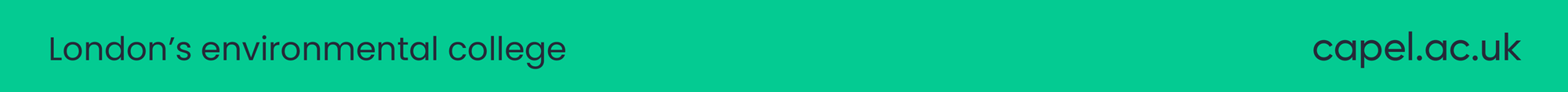 What actually is effective?
We often use these techniques because they are low stress. They don’t really challenge us, but they make us feel good, because we are doing something.  We must Engage our recall.
Not Effective
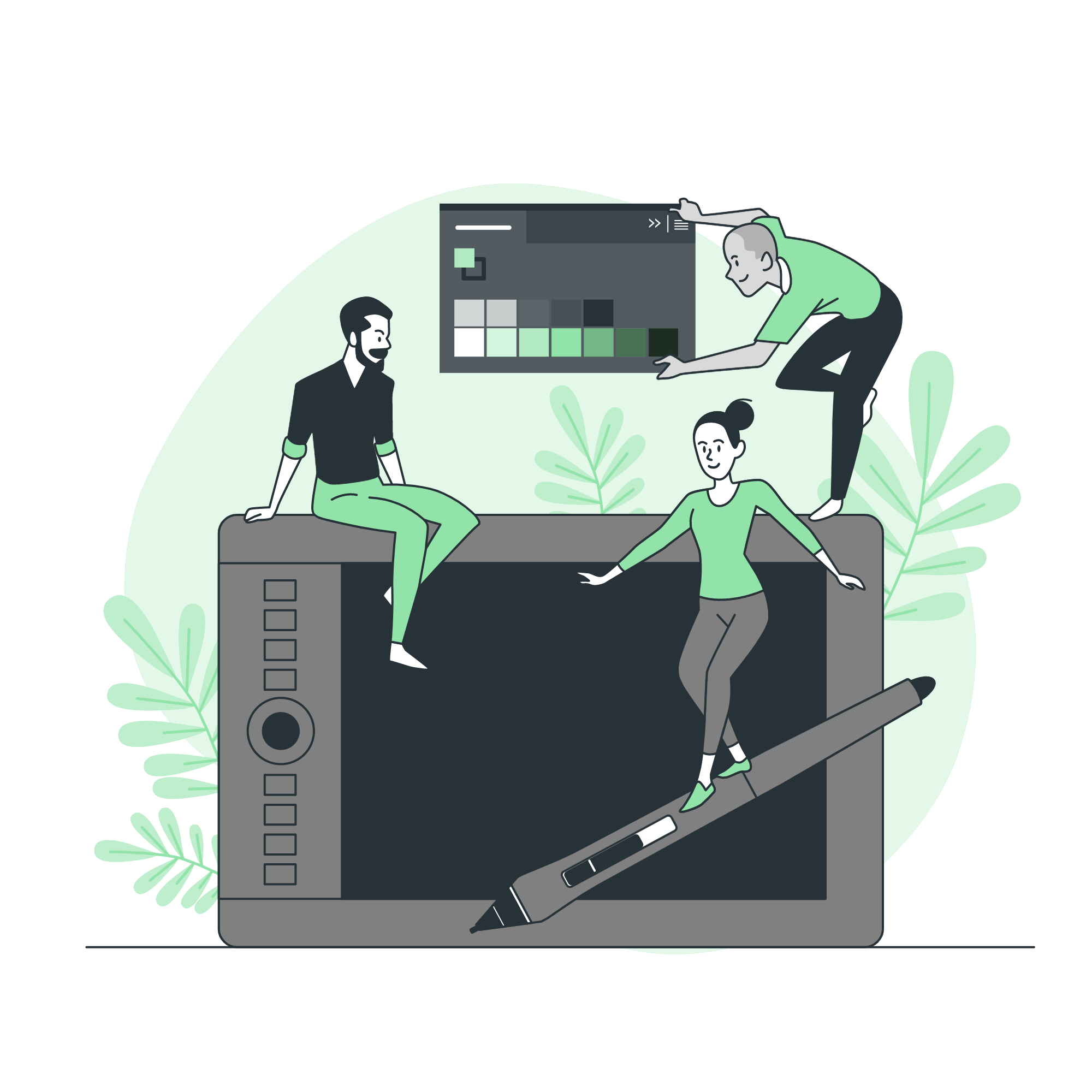 Try to not only: 
Highlight texts 
Re-read 
Summarise texts

YOU COULD ALSO...
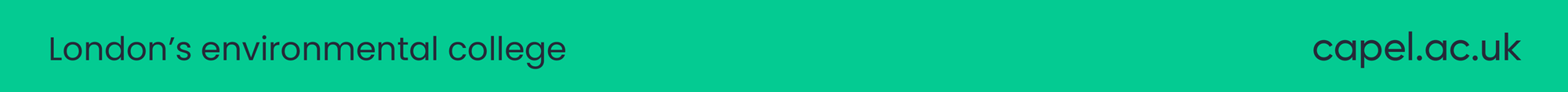 What actually is effective?
This technique is pretty straightforward – keep testing yourself (or each other) on what you have got to learn. This technique has been shown to have the highest impact in terms of supporting student learning.. Some Ways to do this, include
Create some flashcards, with questions on one side and answers on the other – and keep testing yourself. 
Work through past exam papers – many can be acquired through exam board websites. 
Simply quiz each other (or yourself) on key bits of information. 
Create ‘fill the gap’ exercises for you and a friend to complete. 
Create multiple choice quizzes for friends to complete
Effective
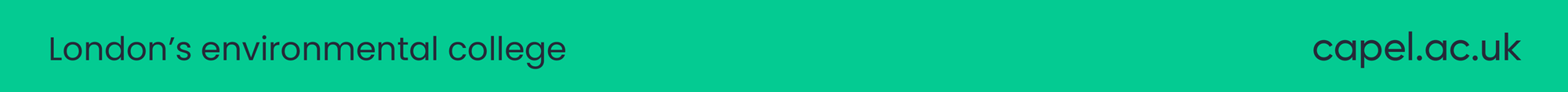 04
Applying Knowledge
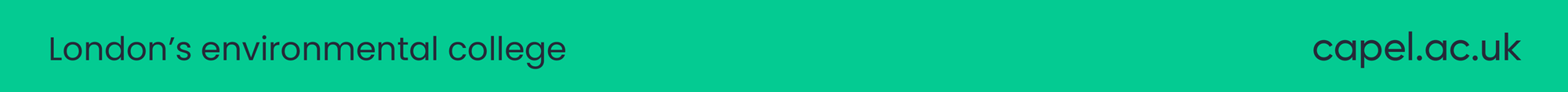 Independent activity
Use one of the essay plan templates: Create an essay plan on one of your assignment topics. 

OR 

Complete some activities in the workbook: This is designed to help you with general study skills.
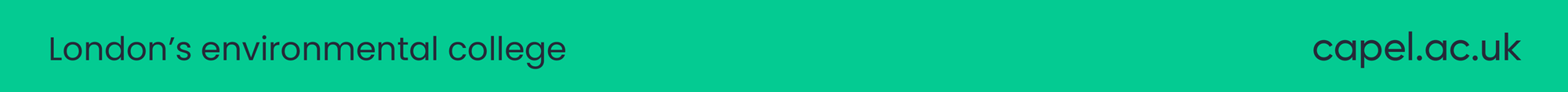